Экскурсия по биологии«Памятники природы государственного историко-литературного музея-заповедникаА.С.Пушкина (усадьба Вяземы)»
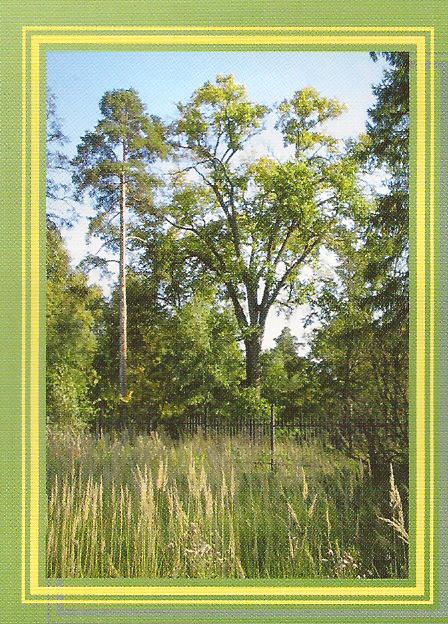 Учитель биологии
Дроздова Ольга Николаевна


                    Большие вязёмы 2014 г.
Цель экскурсии: изучение видового состава памятников природы государственного историко-литературного музея-заповедникаА.С.Пушкина (усадьба Вяземы), повышение экологического образования обучающихся и экскурсантов на примере особо охраняемых растений.
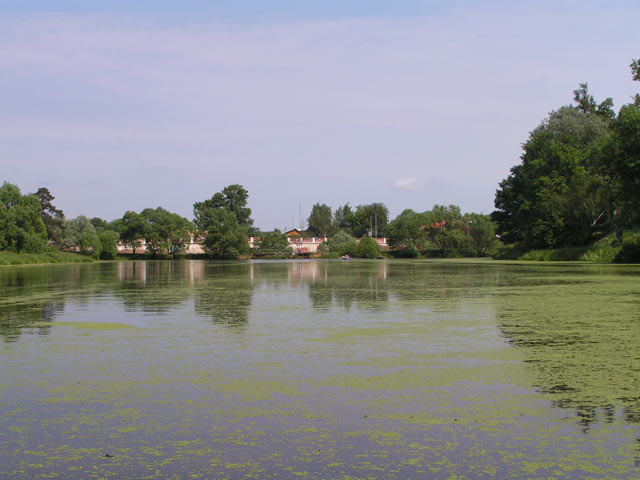 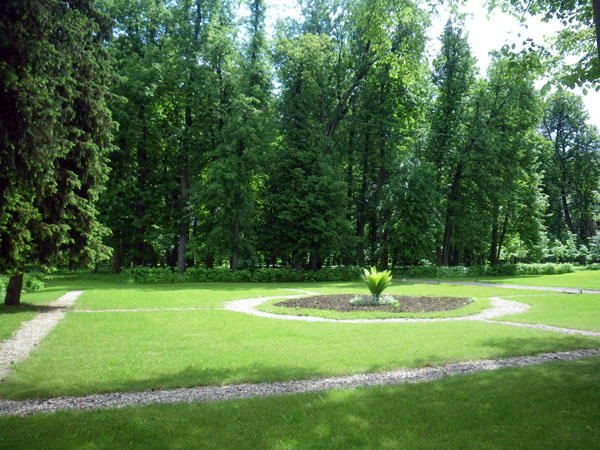 Задачи:
Задачи:
 1) Выявление  источников информации  по данной тематике;     
 2) Исследование материалов и их систематизация. Оформление результатов работы. 
 3) Удовлетворение  собственного познавательного  интереса и 
     просветительская (познакомить обучающихся с памятникам  природы музея усадьбы имени А.С. Пушкина). 
4) Формирование  активной жизненной позиции  обучающихся (бережное отношение к природе, экологическая культура, личное отношение к проблемам окружающей среды).
 5)Составить экскурсионный маршрут.
Даже в большом городе наша жизнь неотделима от природы. Она дает нам все необходимое и требует от нас бережного отношения к себе.
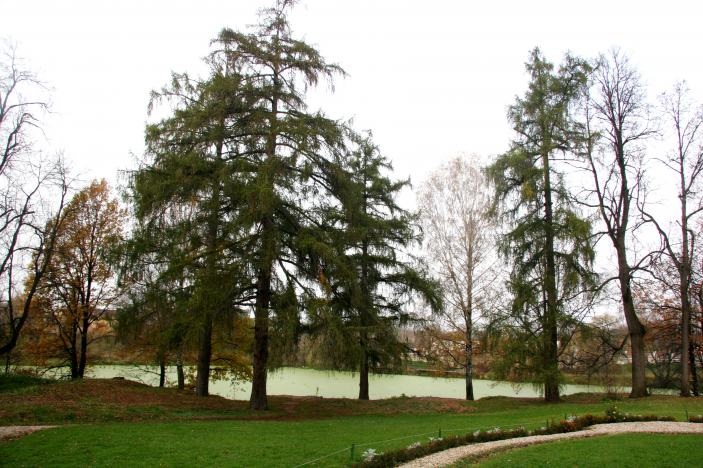 Пейзажный парк.  Восточная часть и Поповка
Левобережная часть пруда
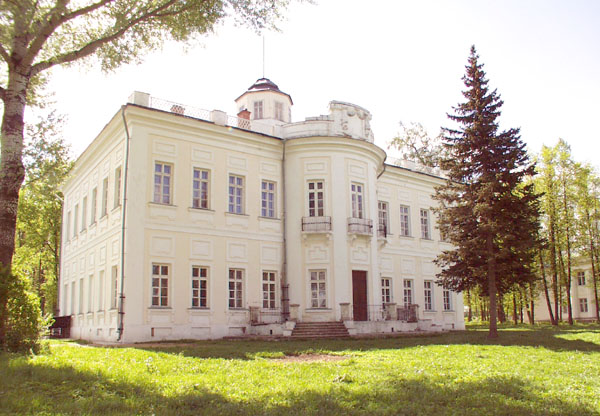 Регулярный парк
Лиственница Сибирская
Возраст 175 лет
Род хвойных деревьев, относящихся к семейству сосновых. 
У сибиряков есть поговорка – «одна лиственница передюжит три сосны».
Ель колючая

Возраст 100 лет
Род деревьев семейства Сосновые
Нередко ель становится темой детских песен:
В лесу родилась ёлочка,В лесу она росла.Зимой и летом стройная,Зелёная была.
Тополь белый

Возраст 90 лет
Вид лиственных деревьев из рода Тополь  семейства Ивовые
Интересные факты:
Согласно греческой мифологии, в тополь превратилась нимфа Левка, возлюбленная Аида.
Липа мелколистная

Возраст 175 лет
Вид рода Липа семейства Мальвовые; ранее род Липа обычно выделялся в самостоятельное семейство Липовые.
Пословица:
«Дерево лапотное да медовое"
Спасибо за внимание!!!